Libraries and Literacy: Making Connections
Jennifer Peters
Community Engagement Administrator
Texas State Library and Archives Commission
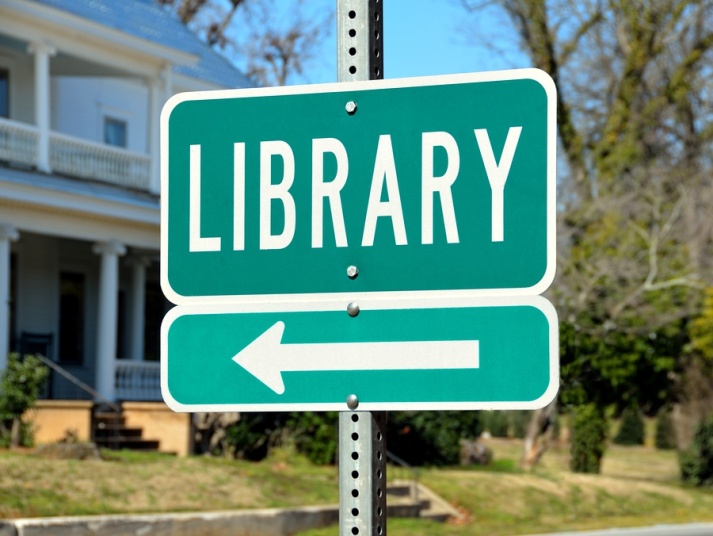 Public Library* Adult Education and Literacy (AEL) Expansion Project
Part of TRAIN TEX Project
Goal: Expand library engagement with local AEL providers
* More than just public libraries!
Needs Assessment Survey
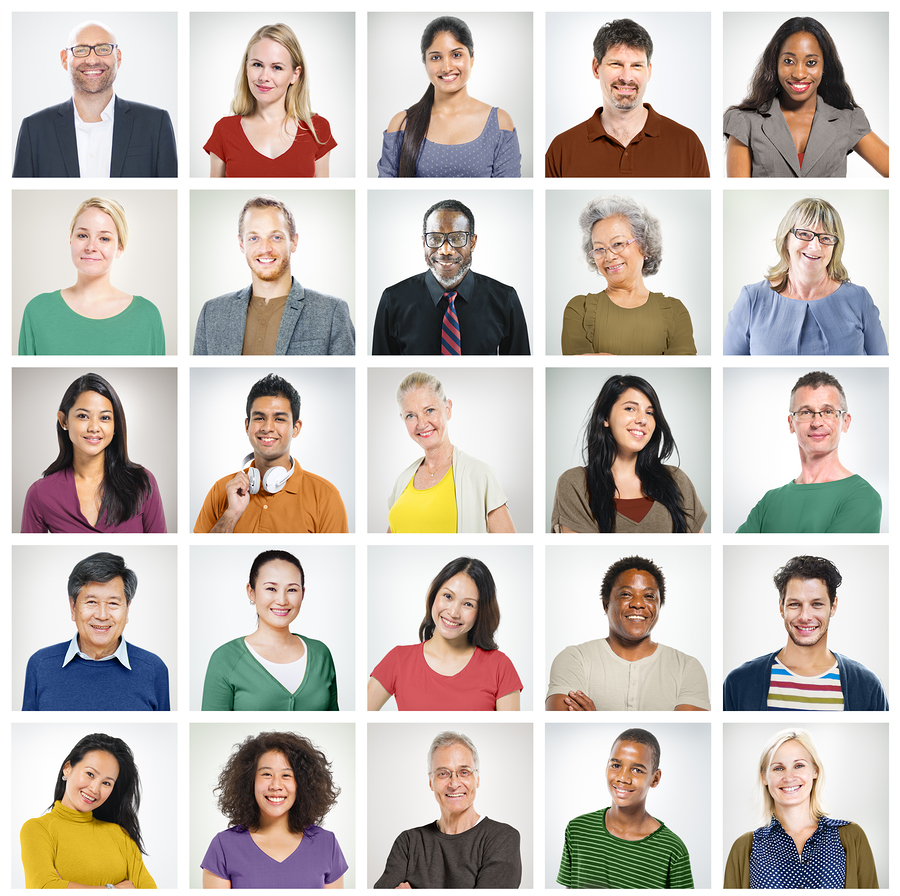 May 16-31, 2016
Shared widely with library and literacy community
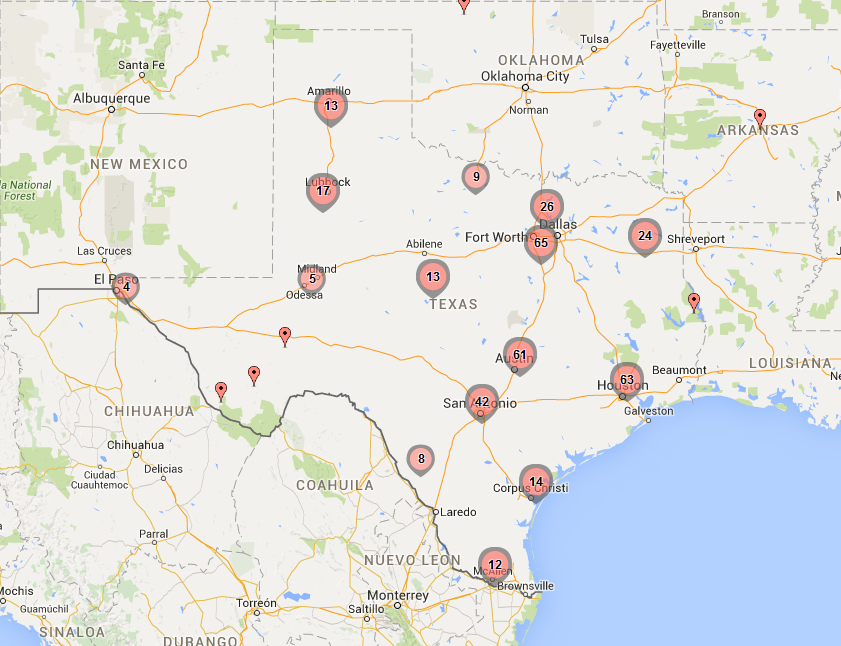 Who Responded?
407 responses (289 complete)
225+ separate organizations
81% describe themselves as small to medium
53.7% public libraries
12.2% community college libraries
15.2% academic libraries
7.8% literacy providers
11.1 % other
More information on locations here
What We Learned
What kind of digital literacy training do you provide? Select all that apply.
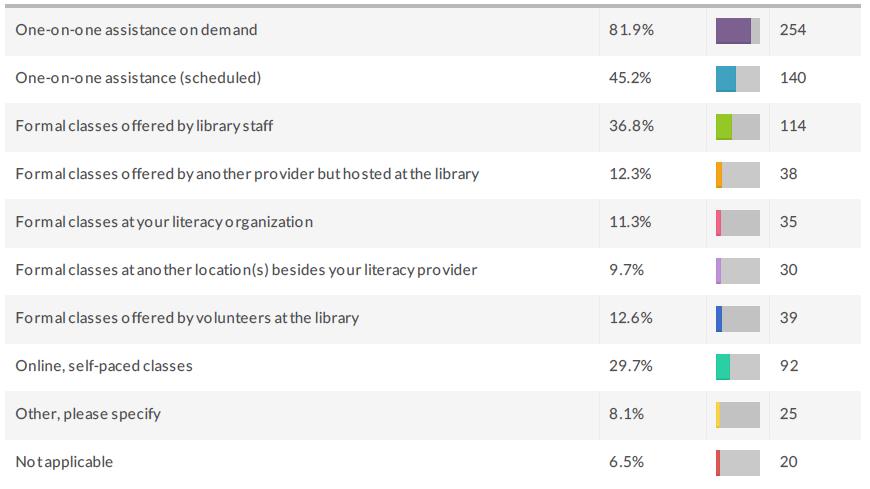 What We Learned
Do you use an existing digital literacy curriculum?
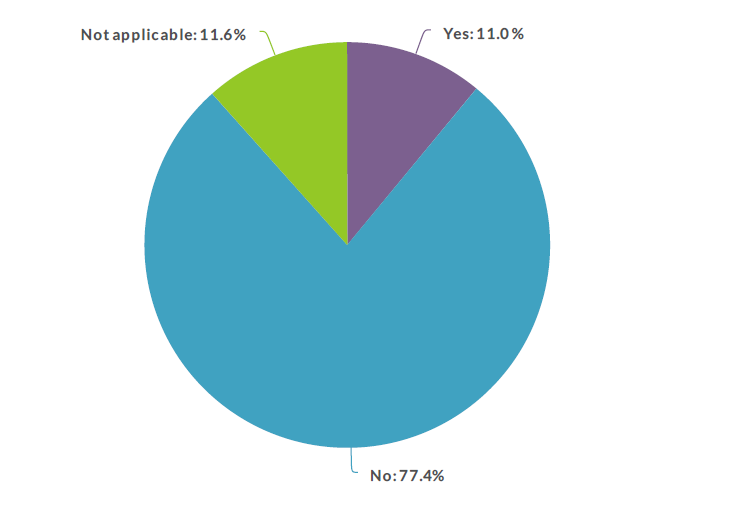 What We Learned
What We Learned
Do you use a pre-assessment tool on your patrons/users before providing services?
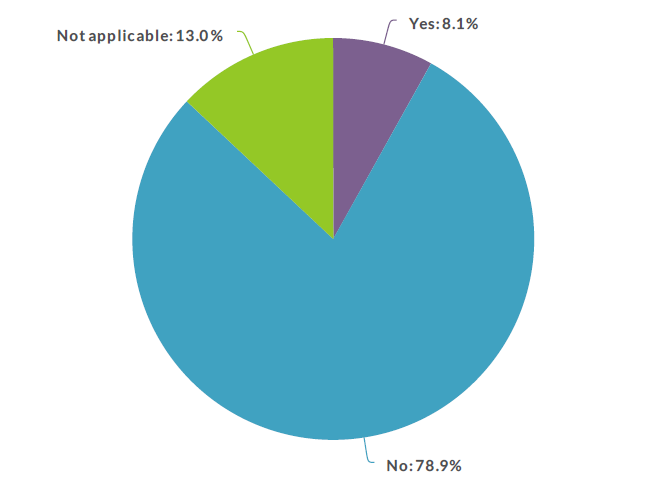 What We Learned
Are there unmet digital literacy needs in your community?
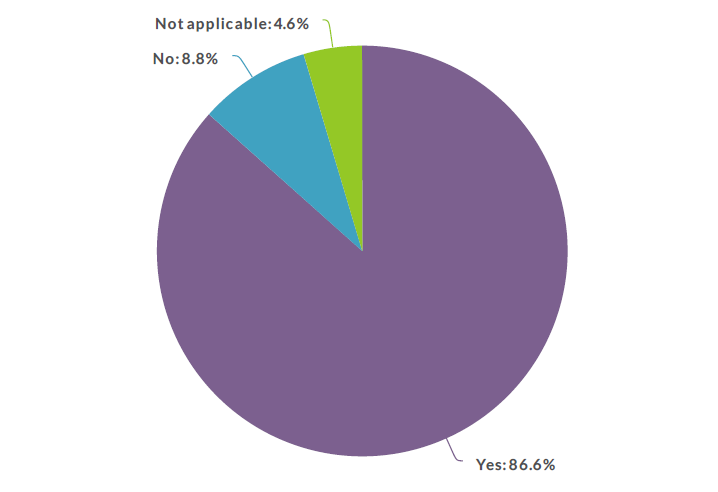 What We Learned
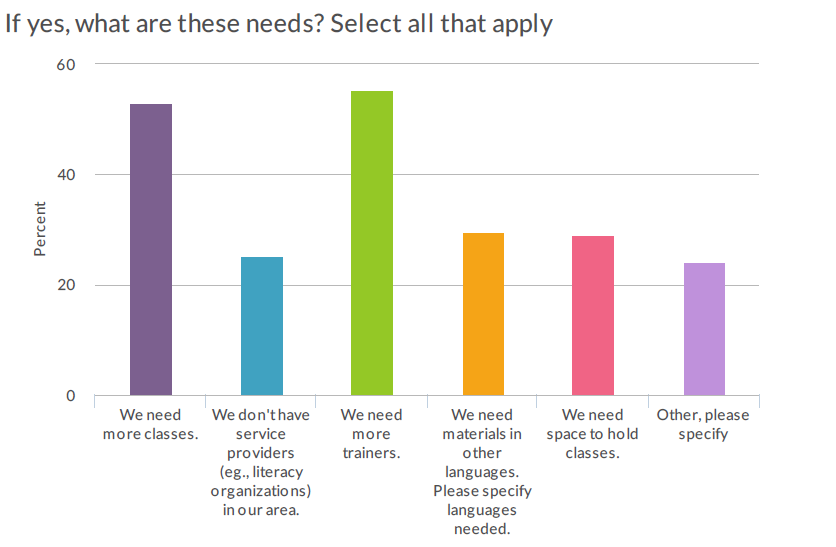 What We Learned
Other, Please Specify
Free simple curriculum
Funding
More computers for the public to use
Access to technology
More staff familiar with technology
Need more trainers
Nothing exists, we need help.
Time, money, space, people
Volunteer tutors
Digital Literacy classes
More devices to demonstrate curriculum
Connectivity for learners outside of centers
Better publicity
What We Learned
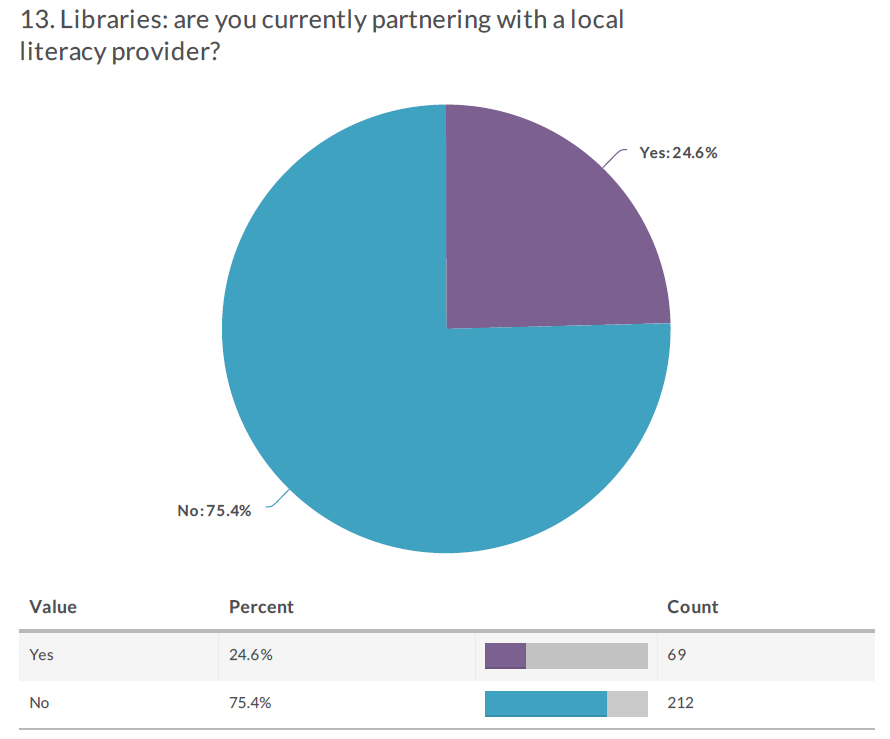 What We Learned
What would make you want to attend a day-long  regional workshop on digital literacy and partnerships?
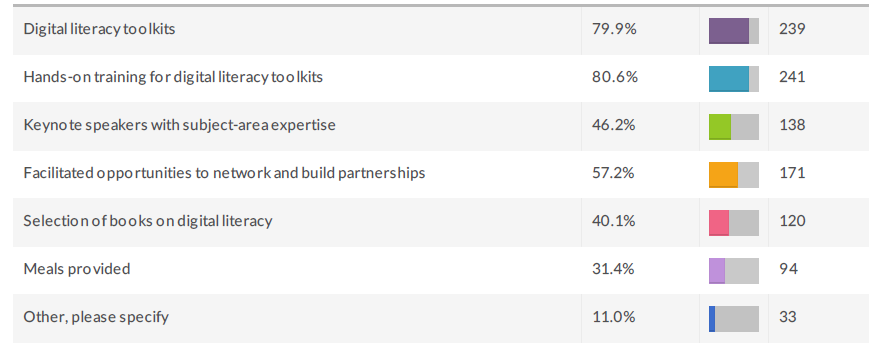 Other, Please Specify
Follow-up training
Close proximity
Low cost
How to gain funding
Location
Materials in Spanish
STEPS ON HOW TO GET THIS GOING
Someone to work in the library while I am in this training
Grants for digital literacy
Help with travel
Software, flashdrive, computer giveaways
What We Learned
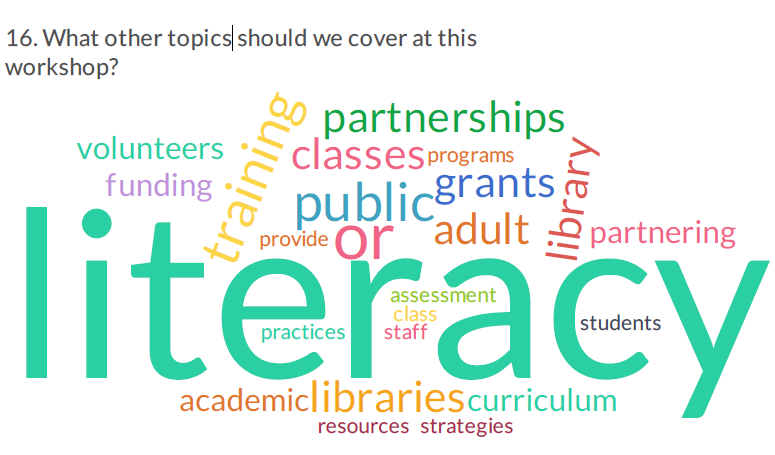 Highlights of Other Topics to cover at a workshop
What We Learned
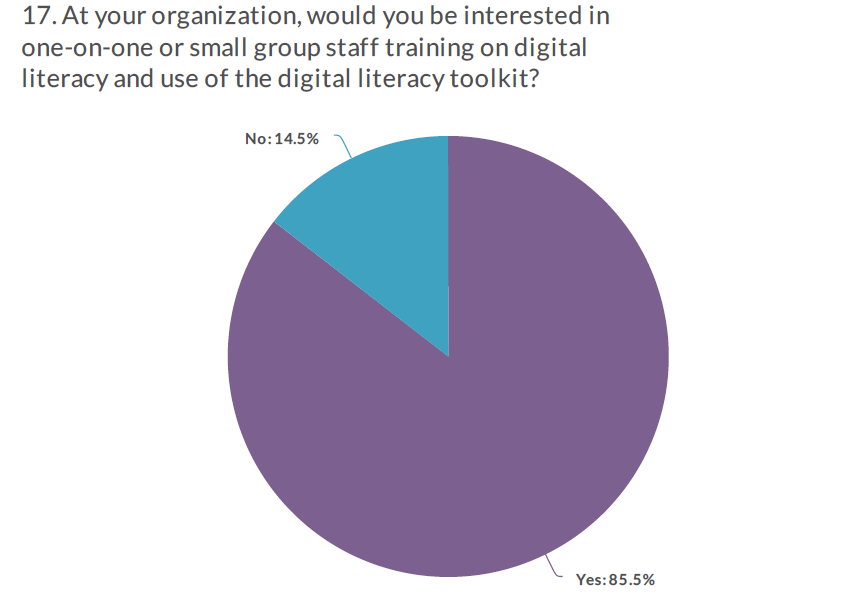 What We Learned
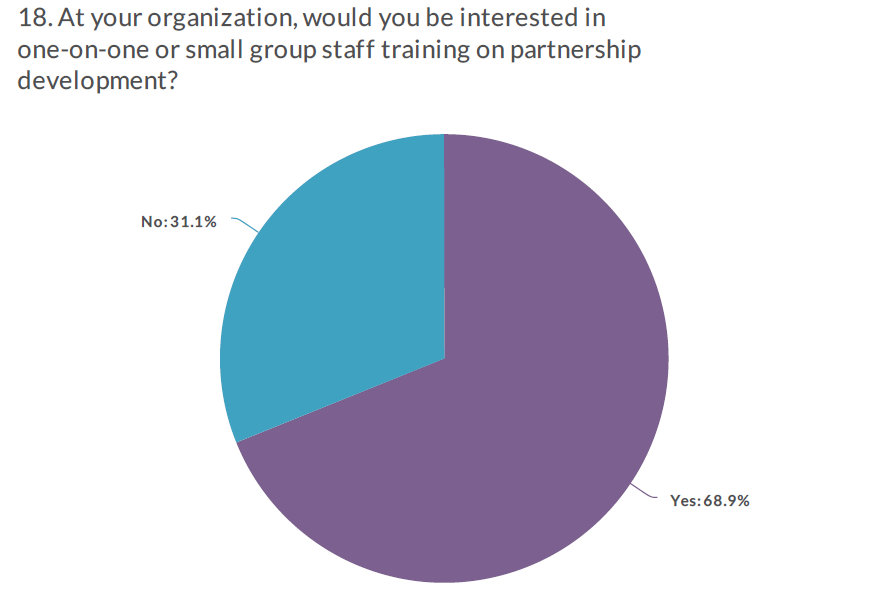 What’s Next
Digital Literacy Toolkit, in translation
Digital Literacy webpage
Regional Training workshops
One-on-one coaching
More?
Discussion/Questions?
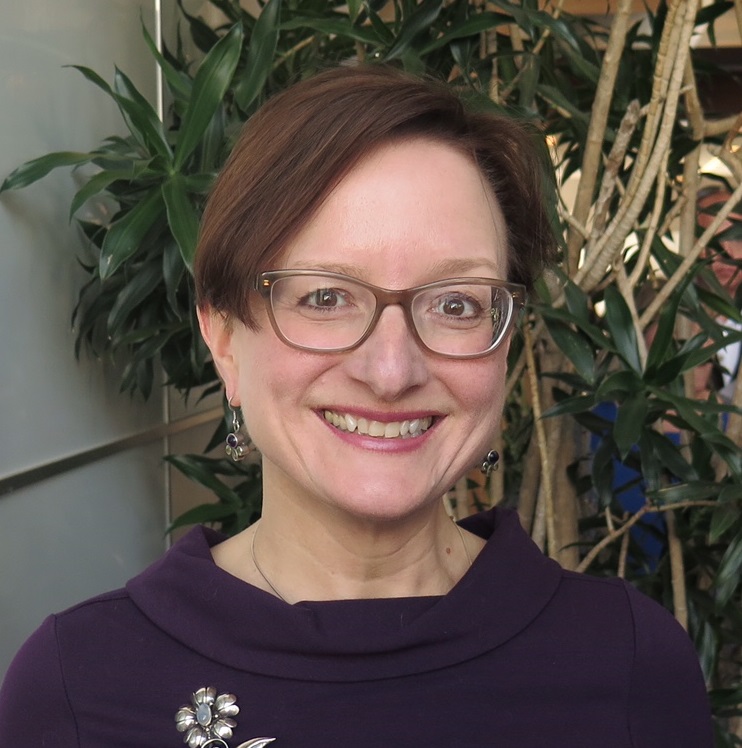 Jennifer Peters
Community Engagement Administrator
jpeters@tsl.texas.gov
512-463-2214